The Vision forthe Internet of Things
CS525T     Fall 2015
Internet of Things (IoT)
CS525 IoT          Vision
2
Cisco Commercial
CS525 IoT          Vision
3
A Few IoT Facts
The phrase ‘Internet of Things’ was first used in 1999.
First Article about IoT in 2004 from MIT researchers called I0 (Internet 0).

Why it is important to our future?
Optimistic prediction: 7 trillion wireless devices for
7 billion people by 2020

Does it exist now?
		    Some say – Yes !!
CS525 IoT          Vision
4
Birth of IoT?
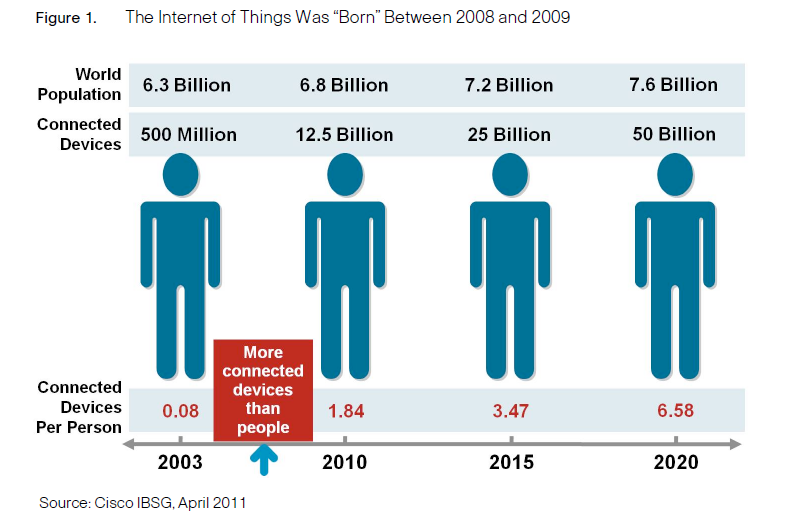 CS525 IoT          Vision
5
A Few More IoT Facts
“In the second quarter of 2010 AT&T and Verizon announced that non-human objects - interconnected devices - came online in greater numbers than human subscribers. The Internet of Things is here, penetrating society quietly and efficiently" (Oxford, 2011).

“Engineers who have been preparing this technology have estimated that over 20% of the non-video traffic of the Net will come from Internet of Thing sensors in just a few years.” (Vasseur & Dunkel, 2010).
CS525 IoT          Vision
6
One Vision of the Internet of Things
The IoT includes  many objects (preferably smart objects) connected    and communicating effectively with people on the Internet to help solve the  problems of the world. 

“IoT can make a significant difference in closing the poverty gap.”
CS525 IoT          Vision
7
Fight Poverty?
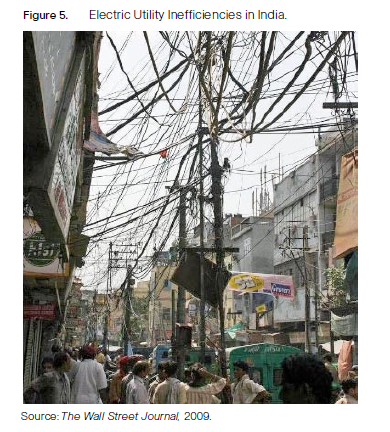 Try to reduce the difference in price of water between Dharavi and Warden Road in Mumbai.
Price disparities are due to the high cost of delivering utilities.

Example:
          in India
CS525 IoT          Vision
8
Thought Provoking Quotes
From IEEE Computer Magazine:

“To reach ambient intelligence, these things must understand the user’s context.”   Roggin et al.

“After the World Wide Web and universal mobile accessibility, the IoT represents the most potentially disruptive technology revolution of our lifetime.”  Feki et al.

“The IoT is an inherently democratic phenomenon, with many smarts, loosely coupled, each contributing as they can to a greater whole.”  Kortuem et al. (from the Open University)

Senior Analyst at Forester Research:

“We should push sensor-laden devices – and not use of them – to enhance, not outsource, our cognitive experience.” Epps
CS525 IoT          Vision
9
Smart Grid
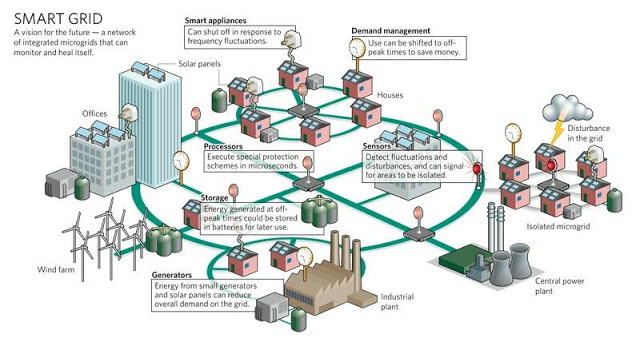 LoCal Project
CS525 IoT          Vision
10
Smart Utility Networks (SUNs)
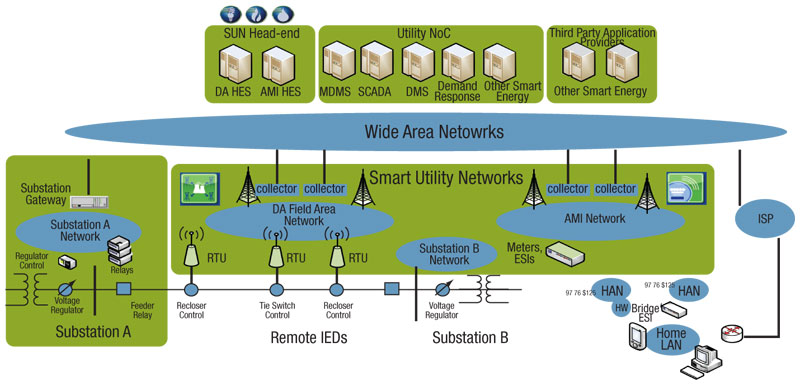 AMI and DA FAN Networks are evolving to become IPv6-enabled SUNs, which are an integral part of the IPV6 Smart Grid.
CS525 IoT          Vision
11
Smart Homes
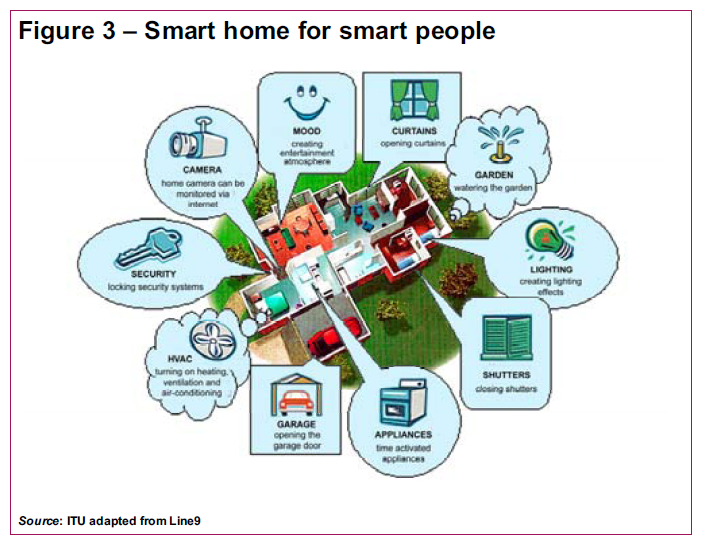 CS525 IoT          Vision
12
A Smart Light (Philips’ Hue)
Tunable light, 16 million colors
Activated by smart phone or over Zigbee wireless
Can serve as alarm clock
Can synch colors to movies or possibly music
Philips never anticipated the demand - sold out in 3 months at Apple stores!
CS525 IoT          Vision
13
Wifi Connected Goal Light
“Budweiser Embraces the Internet of Things With
In-Home Automatic Hockey Goal Light” – wired.com
CS525 IoT          Vision
14
Smart Corks
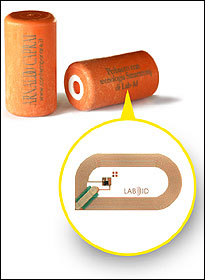 The RFID read-write tags embedded into the corks use Philips' ISO 15693 I-Code SLI 13.56 MHz chip with 1,024 bits of memory.
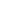 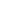 CS525 IoT          Vision
15
More Smarts
Smart bathroom cabinet for medicine
Smart refrigerator 
Smart traffic
Smart history (in museums)
Smart health (RFID in running shoes)
Smart buying (Near Field Communication)
Use smart phone to make payments
CS525 IoT          Vision
16
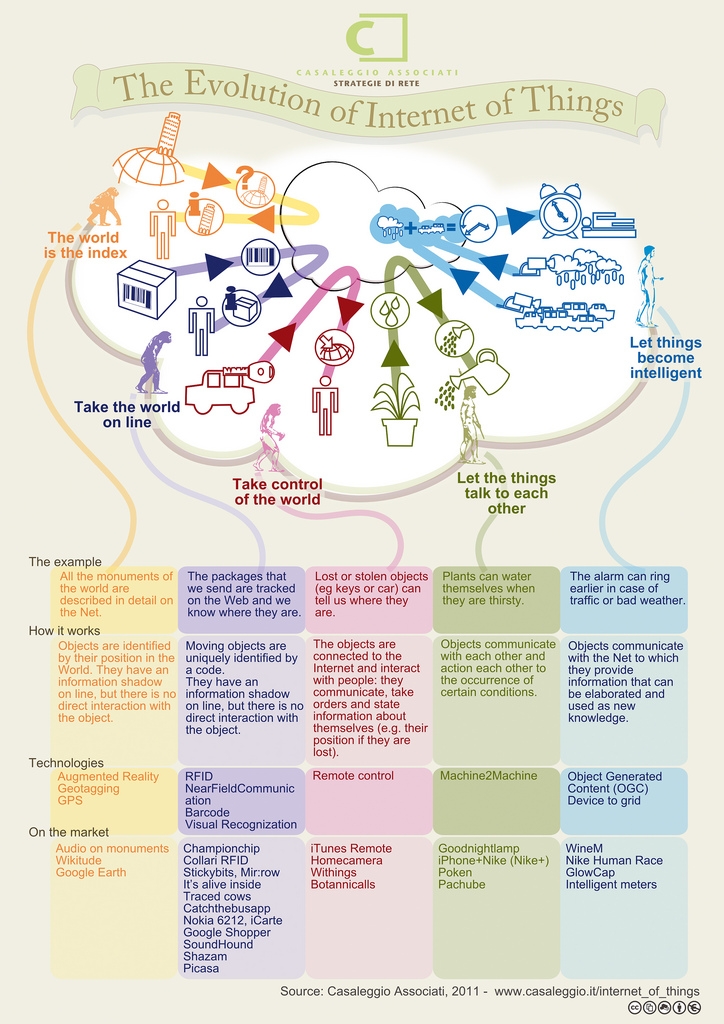 CS525 IoT          Vision
17
Enabling Technologies
Technologies needed:
RFID
Power for Sensors*
Mobile and Smart phones
Nanoscience and Miniaturization
Smart Objects (intelligence) and Robotics
M2M (Machine-to- Machine) communication
Standardization* of communication, protocols, security
IPv6*, 6LoWPAN, Zigbee
Others
Big Data
The Cloud
CS525 IoT          Vision
18
Miniaturization
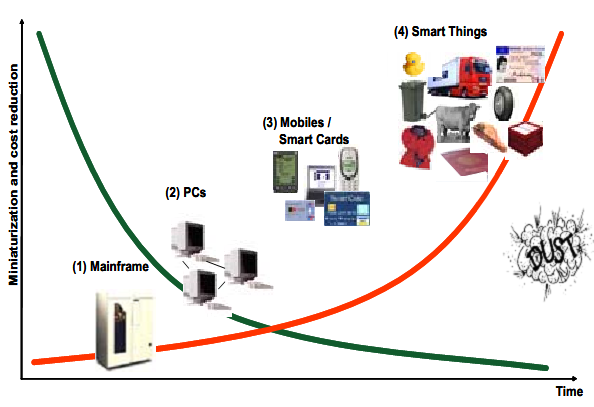 CS525 IoT          Vision
19
IoT Issues
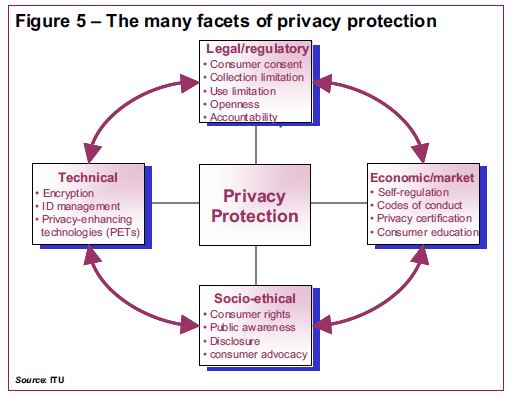 Privacy, security and trust concerns
Social network blunders
Big Brother – security cameras, police state
CS525 IoT          Vision
20
Coke Commercial
CS525 IoT          Vision
21
Reaction to Coke Commercial
One Perspective
“Coke commercial about security cameras was so cool. Let's look at the world a little differently. Going to drink a coke in honor.”
Another Perspective
“Ad full of hidden security-cam moments:    Coke proudly proclaims itself Official Soft Drink Of The Security State.”
CS525 IoT          Vision
22
Multi-dimensional Change
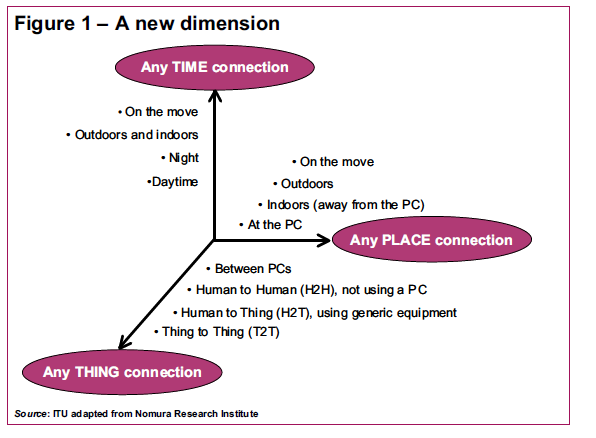 CS525 IoT          Vision
23
IoT Players
Involves industry – governments-academia cooperation
EU countries – Great Britain
Scandinavia Countries in the lead 
Finland by 2017 
Norway, Sweden*
Contiki protocol platform, Cooja simulator
Claim China* and India heavily committed to IoT.
* The Walmart connection {RFID}
CS525 IoT          Vision
24
Corporate IoT Players
Cisco
IBM
Philips
Walmart
Nokia (Finland)
Google  - announces Brillo as IoT OS!

“Europe’s biggest chip maker, STMicroelectronics, and the world’s third-largest chip maker, Texas Instruments, are to use the tiny Mist operating system developed by Sweden’s Thingsquare for use by devices on the “Internet of things”. It should make it easier to connect anything from streetlights to thermostats.” 
	      - March 13,2013 Wall Street Journal ‘Tech Europe’
CS525 IoT          Vision
25
Research Themes
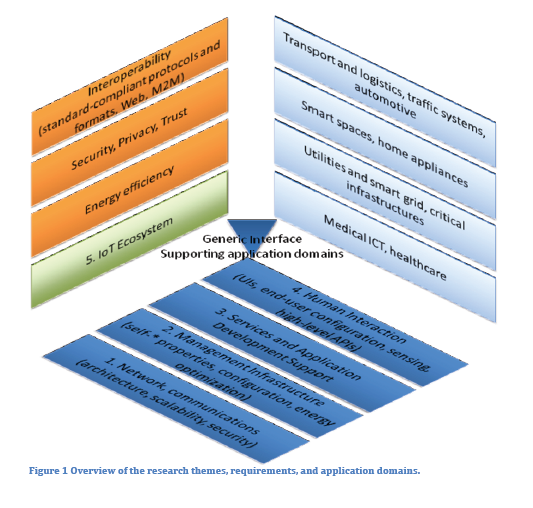 CS525 IoT          Vision
26
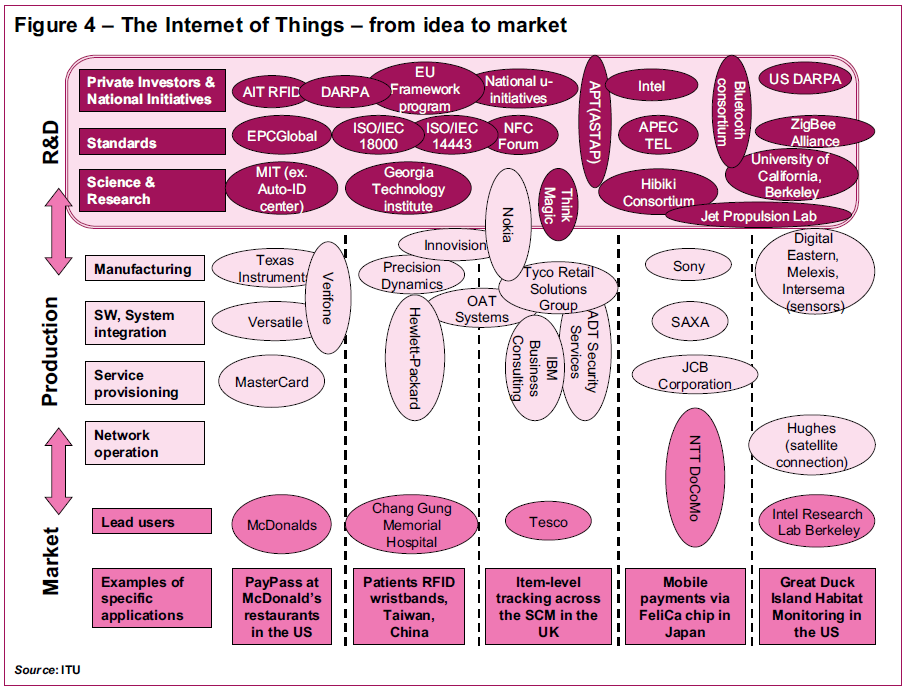 CS525 IoT          Vision
27
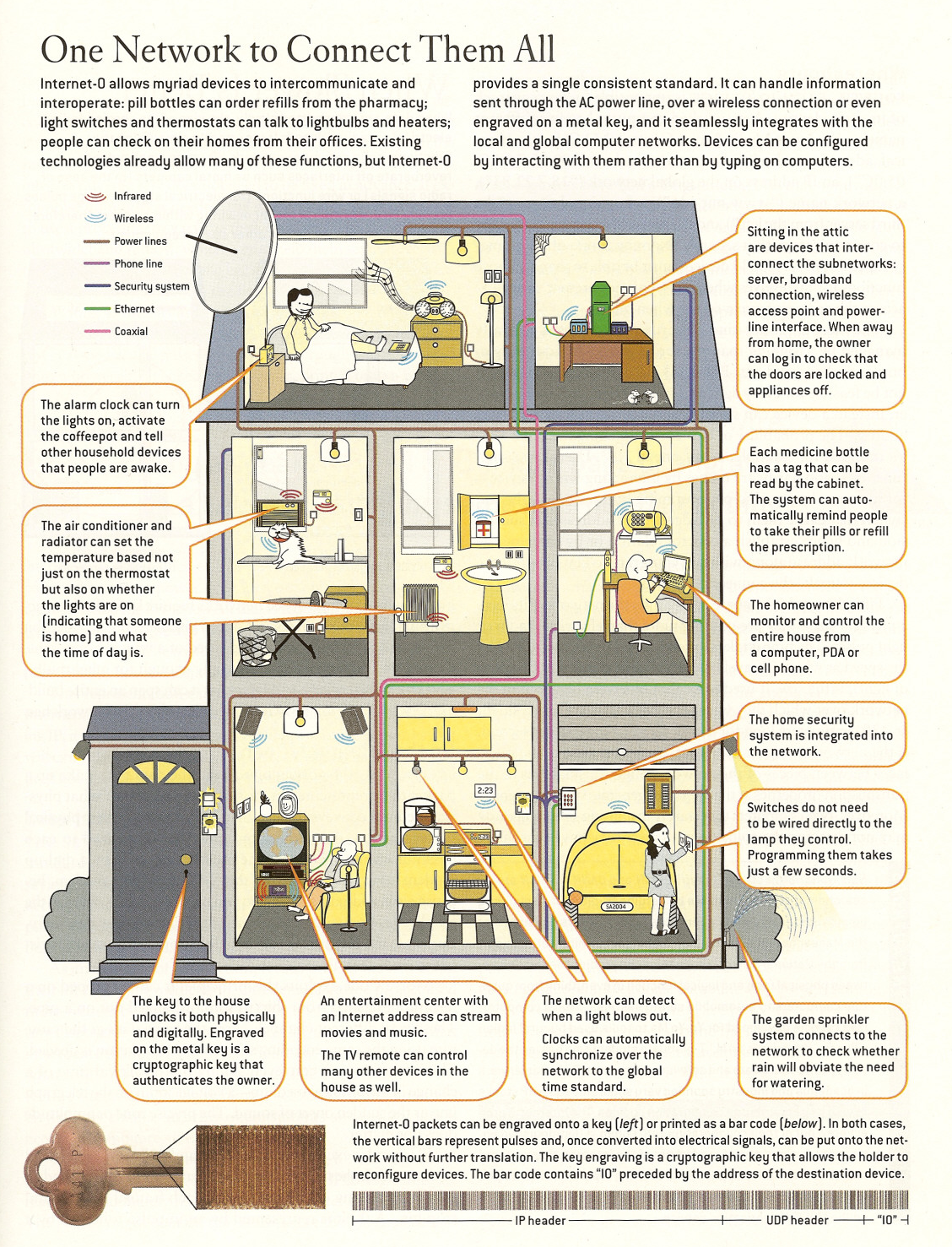 CS525 IoT          Vision
28
Summary
There is more than one vision for the Internet of Things.
Much “buzz” now but when will it be a reality.
Interoperability is essential and requires standards agreements.
Many opportunities and challenges
As a new area, IoT research is not well-established.
CS525 IoT          Vision
29